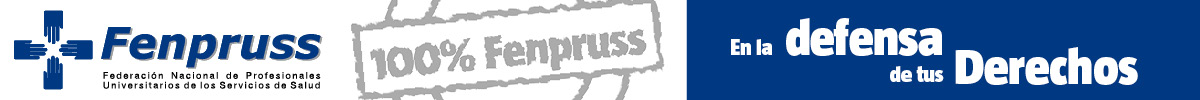 Avanzando hacia un Buen Trato
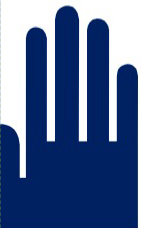 Comisión de Igualdad de Oportunidades 
Fenpruss
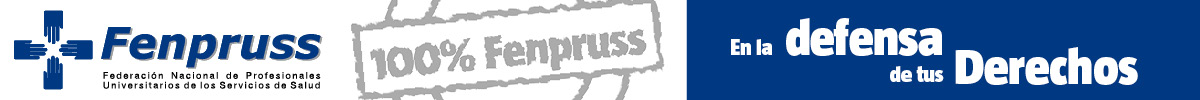 PRESENTACION
Fenpruss es un sindicato que representa a las y los Profesionales  de los Servicios de Salud, hospitales, consultorios dependientes de los Servicios y otros organismos dependientes del Ministerio de Salud.

Nuestra misión es representar y defender los derechos de nuestros socios y socias, reconociendo el servicio que prestan y propiciando un sistema salud Público de calidad.
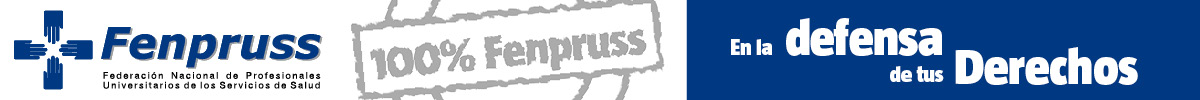 PRESENTACION
Entre las políticas que hemos impulsado, tiene un lugar preferente la Igualdad de oportunidades y la igualdad de derechos. Por ello, hemos abordado de manera especial las problemáticas que existen en nuestros Servicios, especialmente de la Violencia que se genera en el trabajo, denominado Maltrato y/o Acoso Laboral o Sexual, las que lamentablemente ha sido difícil erradicar.
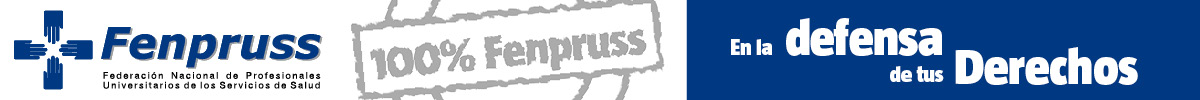 Antecedentes
El Acoso Laboral es una problemática que afecta a trabajadores y trabajadoras, pero estadísticamente es mayor para las mujeres, por la concentración de ellas en  el sector público con un  56%, y en salud corresponde a un 70%.
La sanción o castigo hacia las o los  acosadores por lo general es menor al perjuicio que sufre el/la  trabajador/a acosado/a.
El Código de Buenas Prácticas Laborales impulsado en el primer Gobierno de la presidenta Bachelet  podría ser un instrumento para solucionar en parte este problema; siempre y cuando sea  concebido como instrumento de gestión de las autoridades (lo que no siempre ocurre).
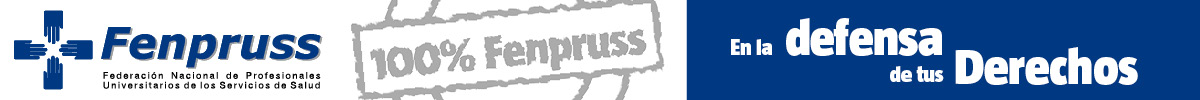 Antecedentes
El Servicio Civil, señala que el 50% de los servicios no cuenta con los procedimientos y de los que sí  lo tiene, solo  un 30% de las denuncias se investiga.
En las jefaturas, predomina el sexo masculino: una  mujer por cada 3 hombres son jefas.
De cada 10 denuncias  7 son de mujeres (servicio Civil 2013). El 73% de las denuncias por acoso son presentadas por mujeres.
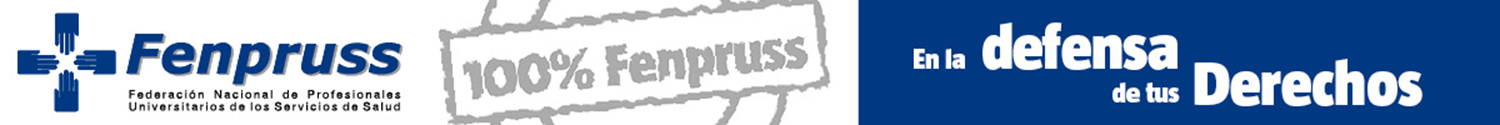 IDENTIFICANDO EL ACOSO LABORAL
Supone una acción reiterada de maltrato expresándose a través de vejaciones y humillación entre una o varias personas que mantienen una relación laboral con la víctima, siendo el caso más común el que muestra una dirección vertical (jerárquico).
Acoso Laboral hay que identificarlo como un abuso de poder que atenta contra los derechos laborales de las personas, que degrada al trabajador/a que lo sufre y con consecuencias negativas para el clima laboral.
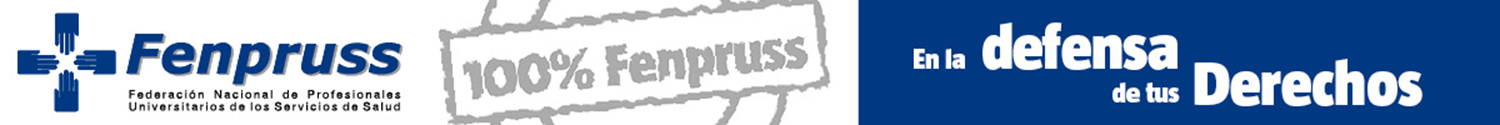 PROYECTO
Fenpruss como parte de  la Coordinadora Chilena de la Internacional del Servicio Público (ISP) trabajó en un proyecto que culminó con la creación de una «Guía de prevención del maltrato y acoso laboral en el Sector Público». 
Para ello se trabajó a partir de una metodología participativa, en talleres formativos, que permitió  construir una pauta de levantamiento de información al interior de los Servicios de Salud. 
Estos talleres fueron un espacio abierto de debate y discusión compartida que hicieron posible  reflexionar sobre la violencia laboral que afecta a todas las y los  trabajadores en general y en las particularidades que enfrentan las mujeres.
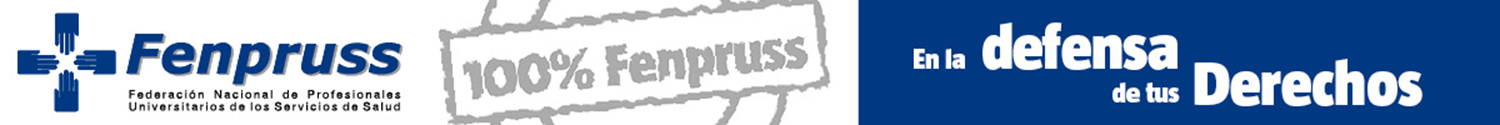 Pauta de levantamiento de información sobre Maltrato y  Acoso Laboral en los Servicio de Salud
Se confeccionó una pauta  para conocer información sobre maltrato y acoso laboral, con perspectiva de género, como insumo para la construcción de la guía.
La Comisión Nacional de Igualdad de Oportunidades de Fenpruss realizó un levantamiento de la información con la pauta enviada, y para ello dialogamos con las y los encargados de llevar los procesos de denuncia de Maltrato y Acoso laboral y entrevistar a algunas funcionarias y funcionarios aleatoriamente.
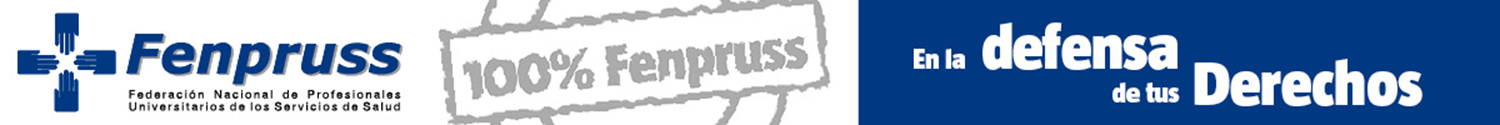 Pauta de levantamiento de información sobre Maltrato y  Acoso Laboral en los Servicio de Salud
Asociación/federación/confederación:
Organización (servicio, municipio, centros de salud o colegio):
N° afiliados/as:
N° trabajadores/as:
Constatación de Acoso Laboral. Casos conocidos en el año 2012-2013 (distinga los presentados por hombres y mujeres):
Casos conocidos
Casos denunciados
Casos investigados
Casos sancionados
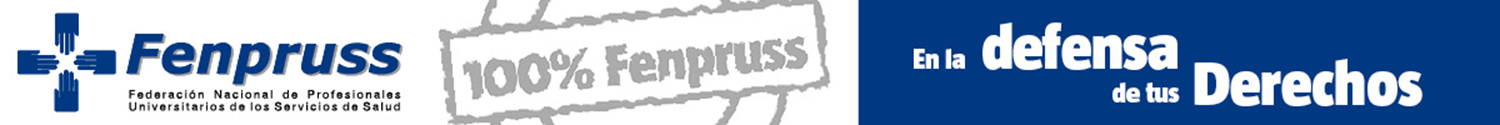 Pauta de levantamiento de información sobre Maltrato y  Acoso Laboral en los Servicio de Salud
Se han realizado denuncias formales o informales o conductas de discriminación por orientación sexual?
Se conoce y se ha difundido el procedimiento para atender el acoso laboral en el servicio o establecimiento?
Existen  procedimientos para atender denuncias de acoso laboral en el servicio o establecimiento? 
Quiénes son los encargados/as de atender las denuncias de acoso laboral? Genero del encargado/a
Participan las  organizaciones en el equipo que atiende las denuncias. Describa como participan?
Conoce la ley sobre abuso laboral y las normas vigentes en el sector público para enfrentar las denuncias de acoso laboral?
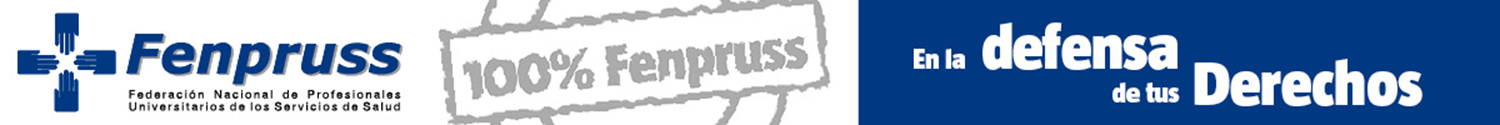 Pauta de levantamiento de información sobre Maltrato y  Acoso Laboral en los Servicio de Salud
Describa, por favor, los trámites para dar curso a las denuncias sobre acoso laboral en su servicio, municipio, centro de salud o colegio
Cuáles son las dificultades para tramitar una denuncia de acoso laboral
Que factores influyen  positivamente en la denuncia de acoso laboral
Que mecanismos institucionales y sindicales tienen  para apoyar a la víctima de abuso laboral
Realice sugerencias para abordar las situaciones de abuso laboral en la administración pública.
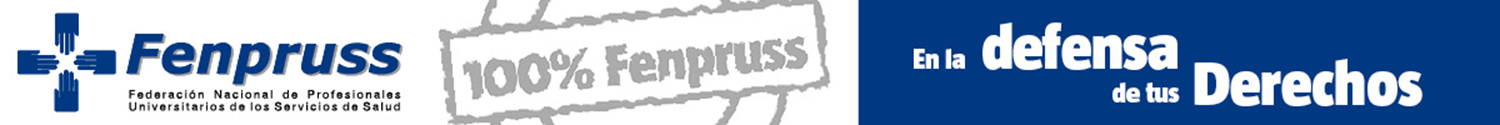 Resultados Parciales
El estudio se realizó en 32 establecimientos del país, que representa a 18.623 trabajadoras y trabajadores. De ellos, 3.148 eran socios y socias de Fenpruss

3.-Constatación de Acoso Laboral. Casos conocidos en el año 2012-2013 (distinga los presentados por hombres y mujeres):
4.-Casos conocidos                 142 
5.-Casos denunciados

6.-Casos investigados                        62 %
7.-Casos sancionados                        31%
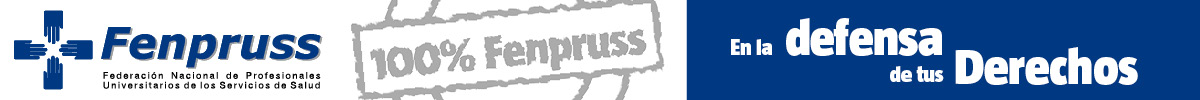 8.-Se han realizado denuncias formales o informales o conductas 	de discriminación por orientación sexual? 
	NO   = 100 %
9.-Existen  procedimientos para atender denuncias de acoso 	laboral en el servicio o establecimiento? 
	SI =   69%
 	NO=  24%
	N/R= 0,7%
10.- Se conoce y se ha difundido el procedimiento para atender el 	acoso laboral en el servicio o establecimiento? 
	SI =  40%
    	NO= 18%
    	Medianamente= 11%
       	S/R= 6%
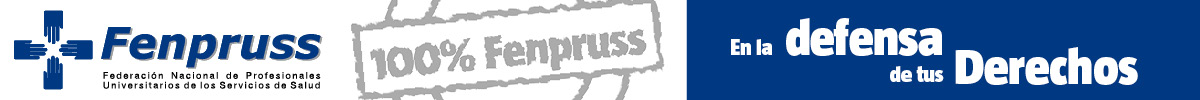 11.-Quiénes son los encargados/as de atender las denuncias de 	acoso laboral? Genero del encargado/a
	Género Femenino= 98%
	Asistente Social o Sicóloga =     80%
	Otro Profesional RRHH= 20%
12.-Participan las  organizaciones en el equipo que atiende las 	denuncias. Describa como participan?
   	NO=  100%
   	Participan conteniendo y asesorando a la victima (socio/a)  	cuando acude al gremio.
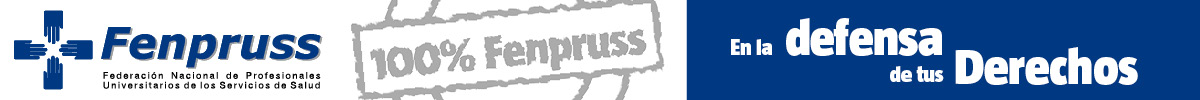 13.-Conoce la ley sobre abuso laboral y las normas vigentes en el sector público 	para enfrentar las denuncias de acoso laboral?
	Si = 60%
	No=  30%
	Levemente=10%
14.-Cuáles son las dificultades para tramitar una denuncia de acoso laboral.
	Temor a los resultados 
	Incredibilidad
	Miedo a represalias
	Desconfianza en el Proceso
       Resultados nefasto
	Bajo perfil que las autoridades le prestan a las denuncia.
	Desinteres de la autoridad de tratael tema
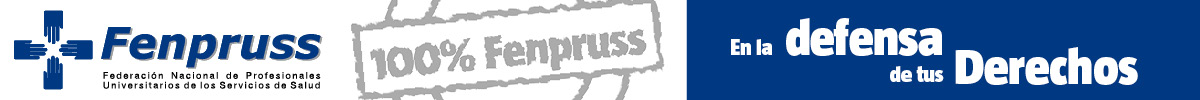 16.-Que factores influyen  positivamente en la 	denuncia de acoso laboral.
	Existencia procesos formalizados, manual de CBPL.
	Preocupación  gremial del tema.
	Contar con Receptor/a de denuncia
	Intervención en los servicios.(sicólogo laboral)
	Resguardo de la integridad
17.-Que mecanismos institucionales y sindicales tienen  para apoyar a la víctima de abuso laboral.
	Institucionales: Protocolo existente, Mediación en Unidades, 	Apoyo sicológica, 	receptor de denuncia, existencia de 	Comité de 	buenas practicas,
	Sindicales: Apoyo y contención, asesoramiento y hacer cumplir 	la 	normativa, Representación en comités, apoyo jurídico.
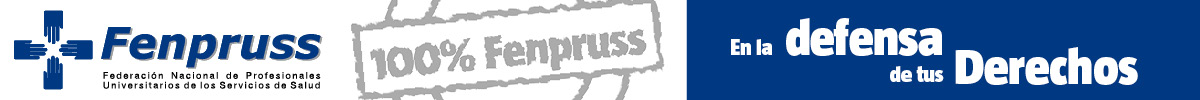 18.- Realice sugerencias para abordar las situaciones de abuso 	laboral en la administración pública.
	Programa de Prevención del mal clima laboral y Maltrato Laboral.
	El CBPL sea instrumento de gestión  de las autoridades
	Dar legitimidad al proceso de  Prevención al Maltrato y /o  	Acoso 	laboral 
	Establecer Protocolos en todos los servicios de salud.
	Protocolo socializado con difusión permanente.
	Capacitación a Funcionarios/as responsables de equipo de 	Trabajo.
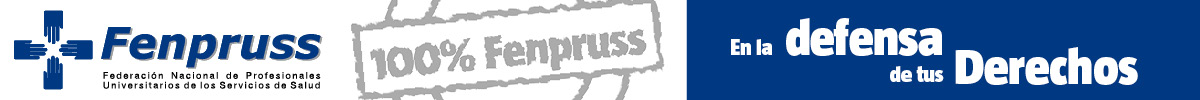 Conclusiones
El Acoso laboral es significativo a nivel cualitativo, impactando negativamente no tan solo en la víctima, sino 	también en la calidad del ambiente laboral y en las relaciones de trabajo. 
Solo un porcentaje de las denuncias presentadas son investigadas.
Los resultados de sanción frente a denuncias de acoso laboral 	son reducidas, lo que se traduce en una percepción 	de 	indefensión de la víctima frente a estos comportamientos. 
El temor de la víctima, tanto a la pérdida de empleo como a las 	represalias y a la estigmatización de sus compañeros/as de 	trabajo, 	se muestra como el principal obstáculo para dar a 	conocer y 	denunciar una situación de acoso, además el 	miedo se acompaña 	de 	desconfianza en el proceso de 	denuncia  y de la carencia de 	información.
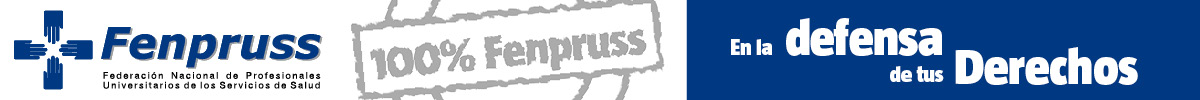 Conclusiones
Es por ello que se vislumbra un sentimiento de cierta indefensión. 
Si bien se ha avanzado en la instalación de protocolos para velar por el 	clima laboral en los servicios de salud y que incluye el tratamiento del 	acoso laboral a partir del 2006, se constata aprox. la mitad de las/os 	funcionarias/os  manifiestan no conocer los procedimientos para hacer 	una denuncia de acoso laboral.
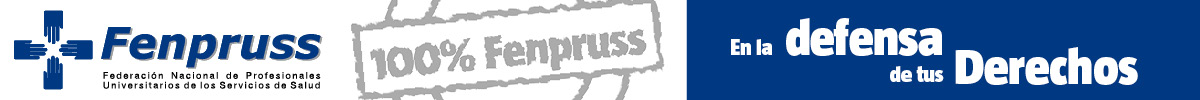 Conclusiones
Es insuficiente el conocimiento de los/as trabajadoras de salud sobre la normativa vigente en Chile sobre acoso laboral. Reconocen que desde el 2006 hubo difusión, pero no se mantuvo por el tiempo.
La situación de acoso laboral se percibe como un hecho individualizado que se manifiesta en la soledad de quién los sufre, es por ello que se expresa como lo mas positivo establecer mecanismo de acogida ante quien sufre este tipo de violencia.
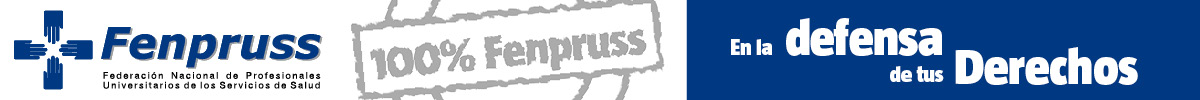 Recomendaciones para los actores críticos
A la Víctima 
Vencer el miedo, Romper el silencio
Informarse sobre sus derechos
Utiliza los distintos medios disponibles que le proporciona la normativa vigente
Acercarse a su gremio o sindicato
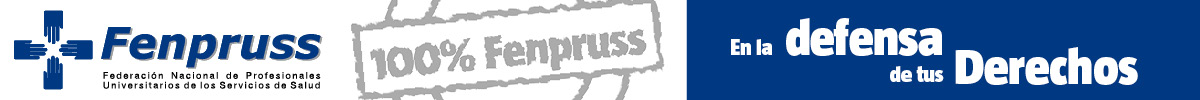 Recomendaciones para los actores críticos
A las Autoridades
Velar que exista un procedimiento interno que permita diagnosticar y sancionar el acoso laboral.
Incluir en los planes anuales de capacitación  la prevención del Acoso Laboral
Capacitar constantemente a RRHH,  jefaturas y funcionarios en general.
Realizar campañas periódicas internas de prevención promoción de buenos climas laborales 
Utilizar el CBPL como instrumento de gestión
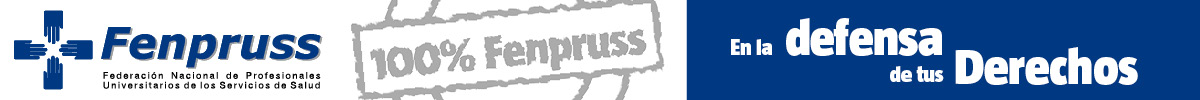 Muchas gracias
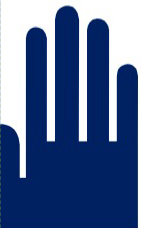